НаВИГаТОрдополнительного образования
МБУДО г. Иркутска «Дом детского творчества №3»
ПАСПОРТ дополнительной общеразвивающей программы
Расписание занятий на 2019-2020 учебный год
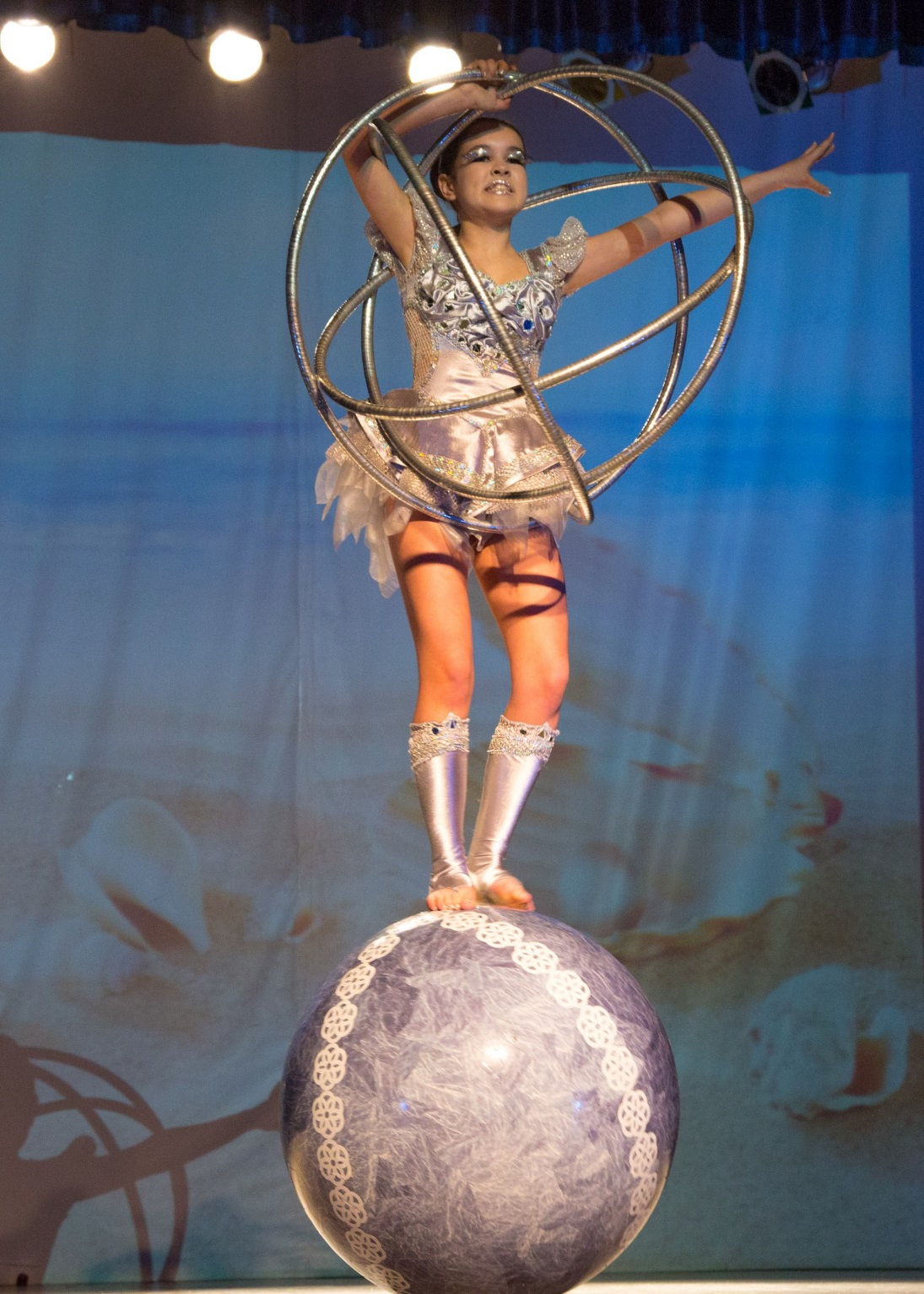 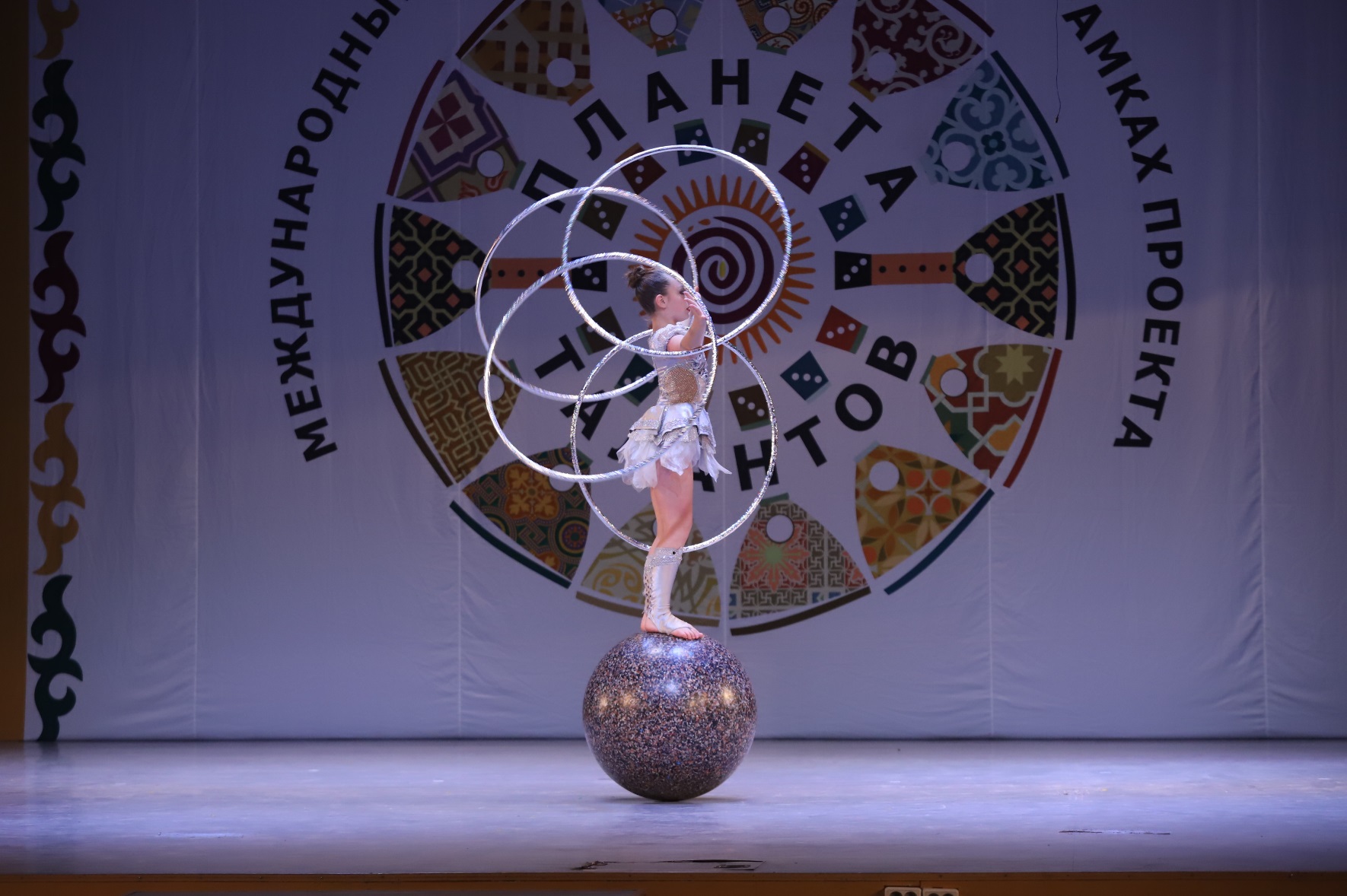 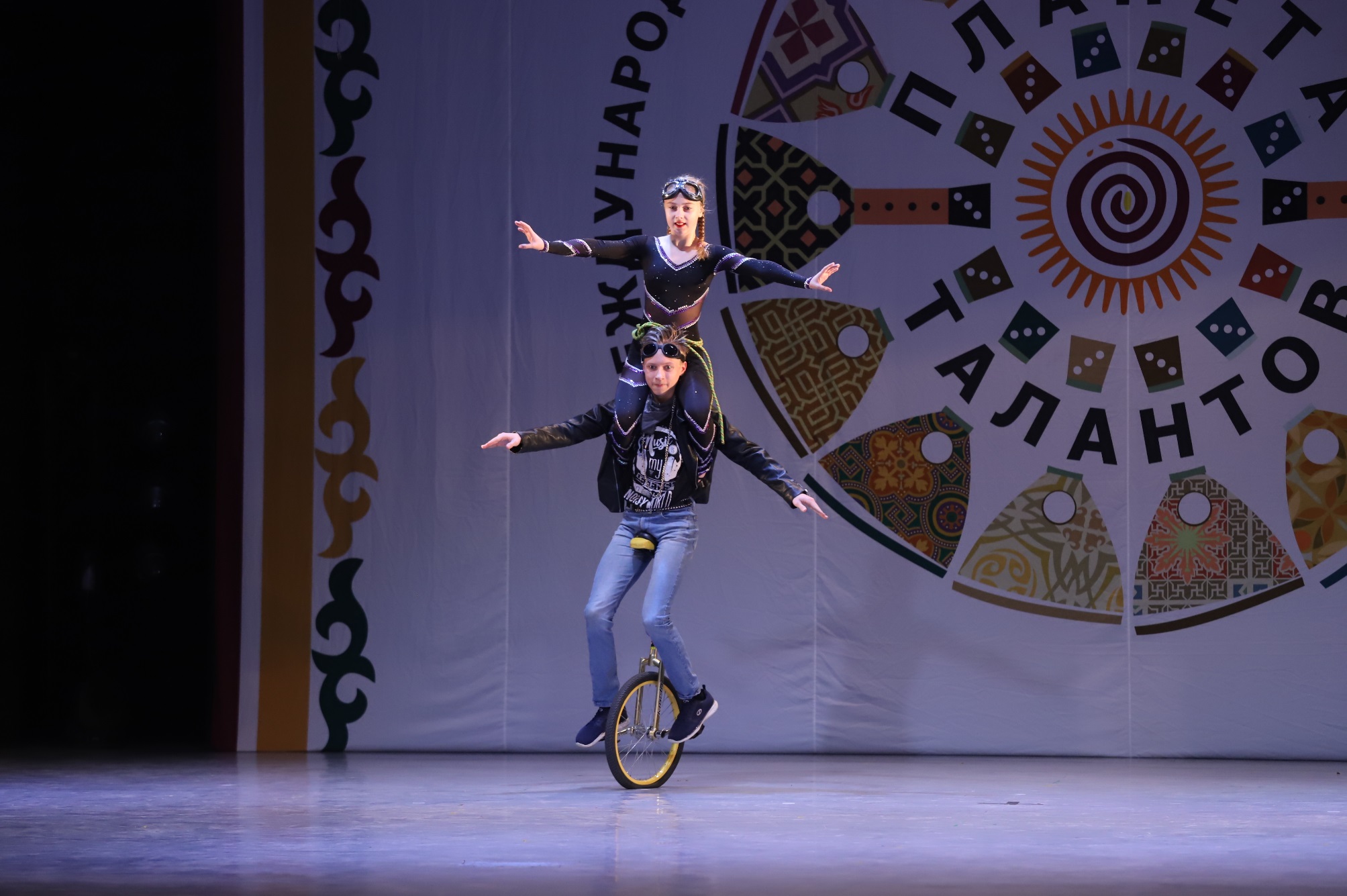 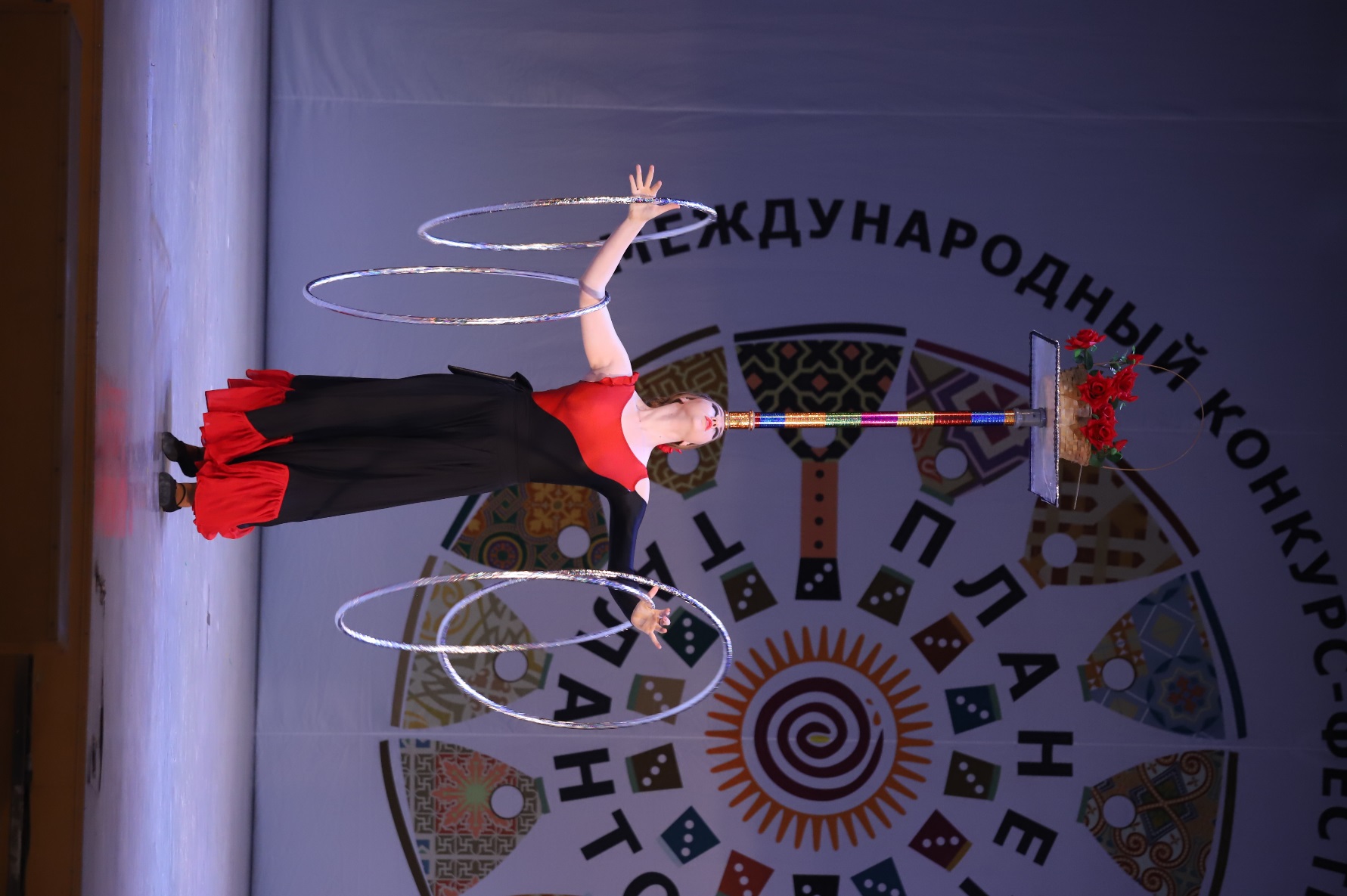 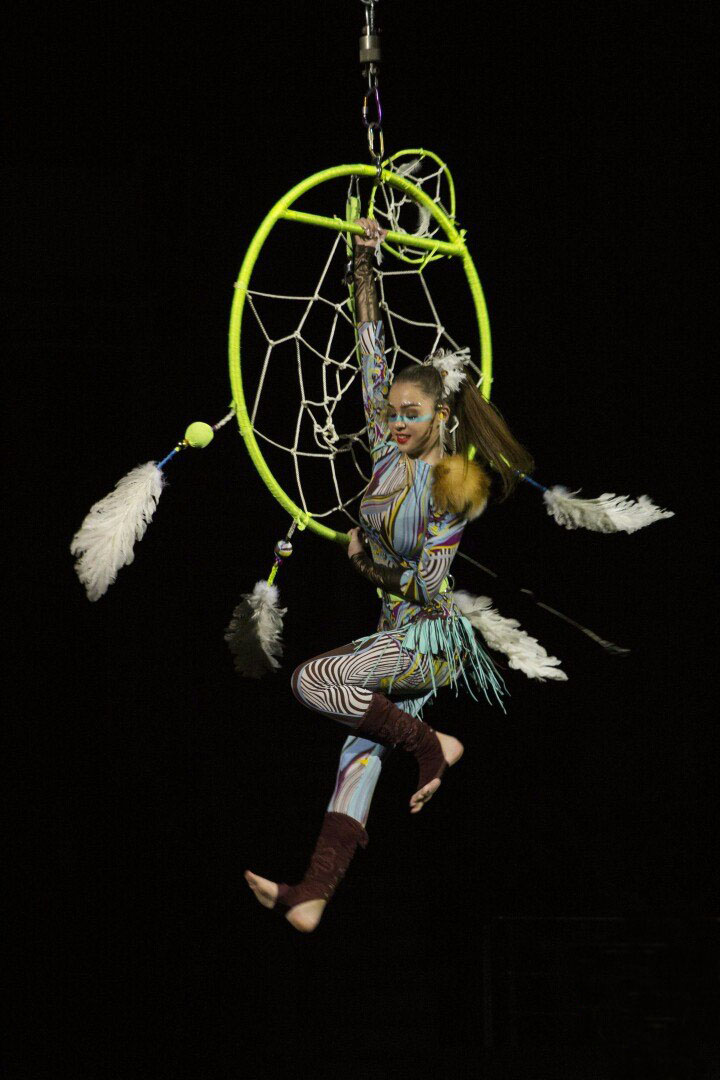 Ссылка на ютуб канал
https://youtu.be/-tfM9X8fMAI
Спасибо за внимание!